Transparency Success Stories
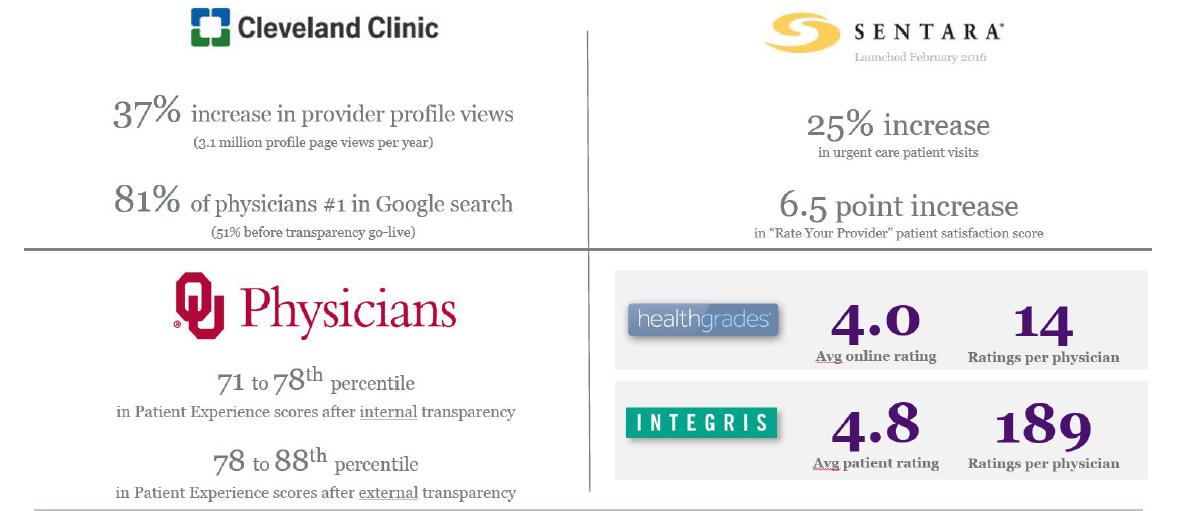